HISTOIRE DES ARTS
2013-2014
Histoire-Géographie
« La 101e aéroportée escortant les neuf de Little Rock à l’école », Arkansas, 1957
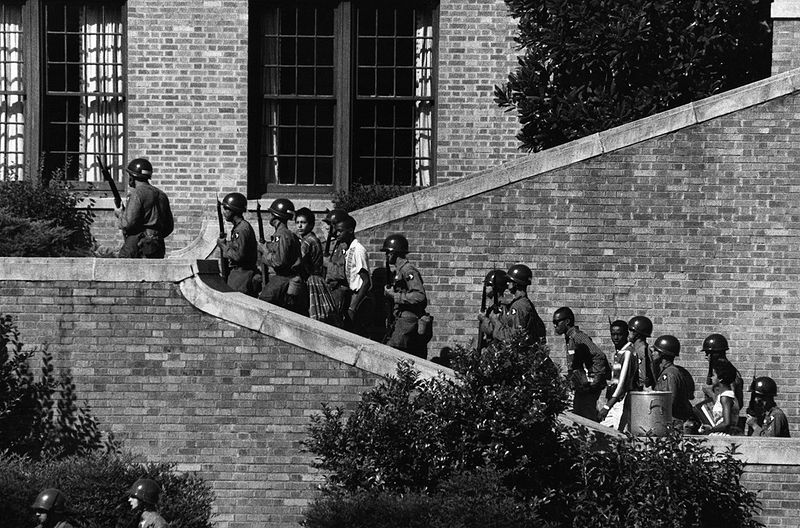 SOURCES:
« La 101e US aéroportée escortant les neuf de Little Rock à l’école ». 
Photographie prise par un photographe de l’US Army en 1957 à la Little Rock Senior High School de Little Rock (Arkansas, États-Unis d’Amérique), lors de l’intervention de l’armée fédérale pour faire respecter l’arrêt de la cour suprême des États-Unis d’Amérique Brown vs Board of Education.

Anonyme. Travail réalisé par un employé du gouvernement fédéral des États-Unis d’Amérique dans le cadre de ses fonctions officielles.

© US Army, domaine public.
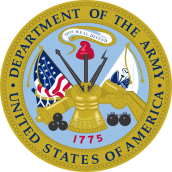 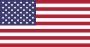